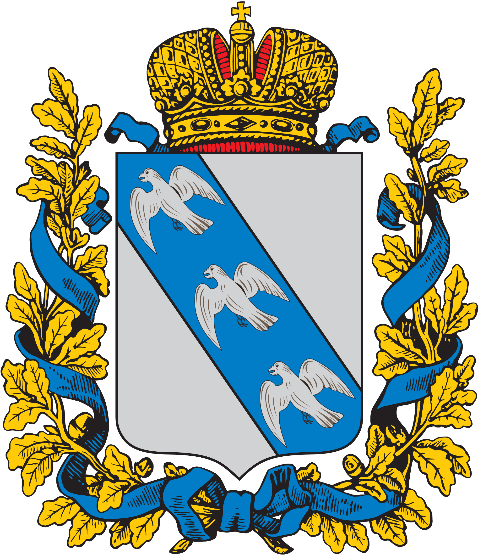 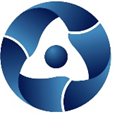 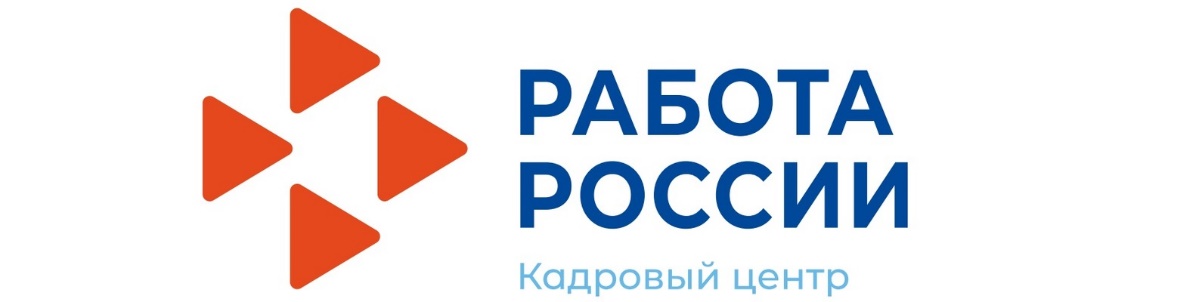 ОКУ «Центр занятости населения города Курска и Курского района» 
Проект «Эффективный регион»
2021 год
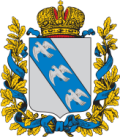 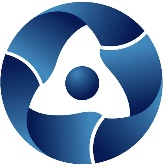 Проект: Цифровая трансформация процесса социальной адаптации безработных граждан на рынке труда
Длительный этап проведения тестирований
Наличие дублирующих процедур
Наличие избыточных процедур
2. Обоснование выбора
1. Вовлеченные лица и рамки проекта
Заказчик проекта: ОКУ «ЦЗН города Курска и Курского района»
Периметр проекта: ОКУ «ЦЗН города Курска и Курского района»
Руководитель ПСР- проекта: Директор ОКУ «ЦЗН города Курска и Курского района» Меркушева И.С.
Команда проекта: Овчинникова А.А., Перелыгина Е.Ю.,                Петренко А.А.
4. Ключевые события (КС)
3. Цели и плановый эффект
Старт проекта	14.08.2021
Картирование текущего состояния процессов 	15.08.2021
3.   Разработка целевого состояния и плана мероприятий	 16.08.2021 
4.   Проведение Kick-off	23.08.2021
5.   Реализация мероприятий проекта 	 30.11.2021
6.   Закрепление результатов и закрытие проекта 	24.12.2021
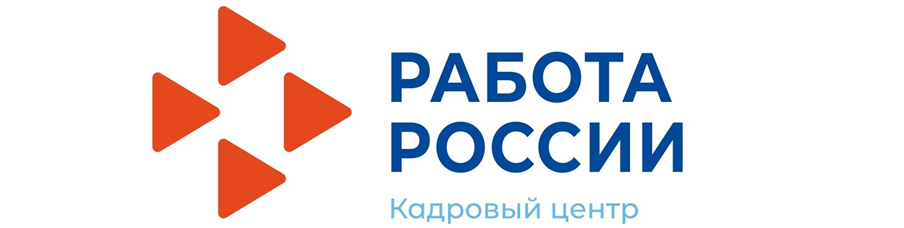 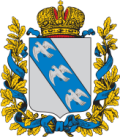 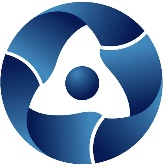 Проект: Цифровая трансформация процесса социальной адаптации безработных граждан на рынке труда
Текущее состояние процесса
2
1
3
4
6
5
Время протекания процесса  = 770 минут
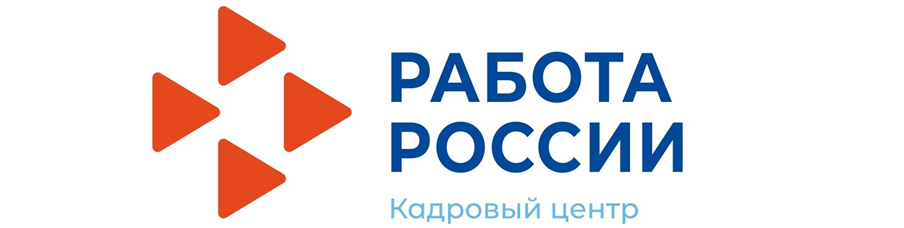 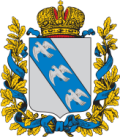 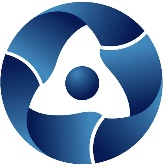 Проект: Цифровая трансформация процесса социальной адаптации безработных граждан на рынке труда
Описание проблем процесса
Длительный этап предварительного тестирования.
Длительный этап обсуждения результатов.
Продолжительный по времени блок очных занятий.
Избыточное повторное тестирование.
Длительный процесс обсуждения результатов тестирования.
Избыточно продолжительный этап подготовки рекомендаций.
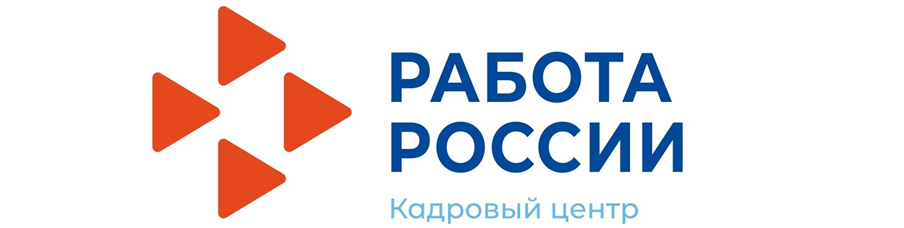 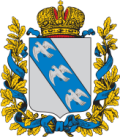 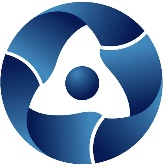 Проект: Цифровая трансформация процесса социальной адаптации безработных граждан на рынке труда
Решения:
Предварительное тестирование и этап обсуждения его результатов заменен обязательной процедурой профилирования безработных граждан, проводимом до подачи заявления.
Все занятия (кроме вводного) проводятся в онлайн режиме без участия сотрудников центра занятости, повторное тестирование также проводится в рамках последнего занятия в режиме онлайн.
Подготовка рекомендаций сокращена вследствие снятия дополнительной нагрузки на сотрудника ЦЗН на предыдущих этапах.
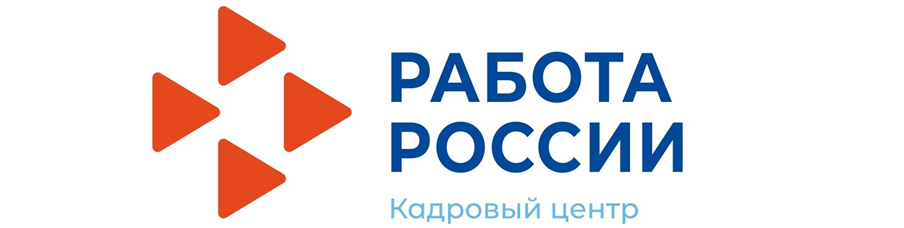 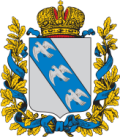 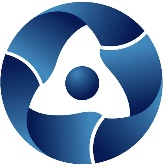 Проект: Цифровая трансформация процесса социальной адаптации безработных граждан на рынке труда
Мероприятия для реализации проекта
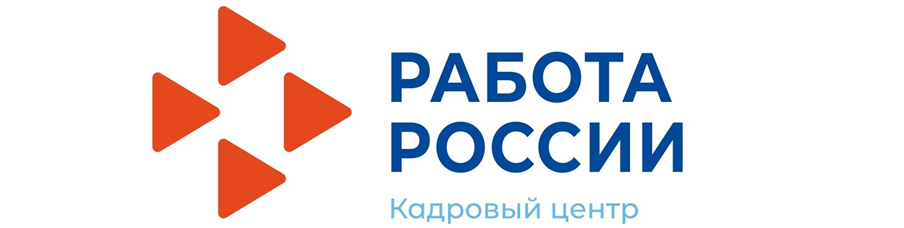 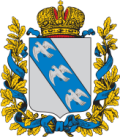 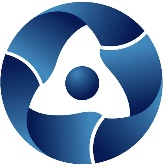 Проект: Цифровая трансформация процесса социальной адаптации безработных граждан на рынке труда
Целевое состояние процесса
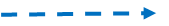 Время протекания процесса = 540 минут
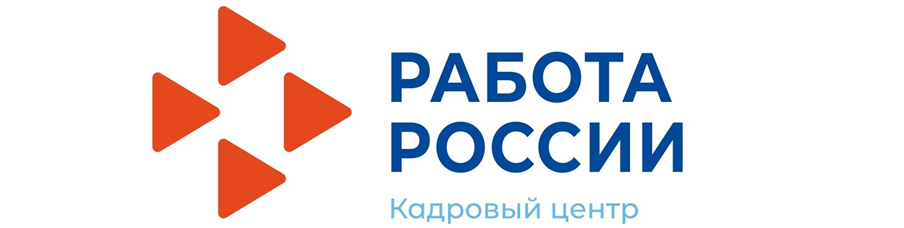 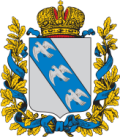 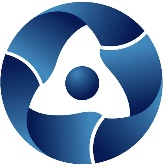 Проект: Цифровая трансформация процесса социальной адаптации безработных граждан на рынке труда
Итоги проекта
Управленческий эффект
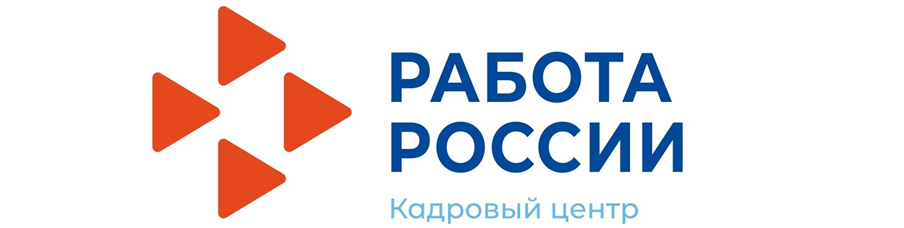 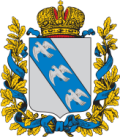 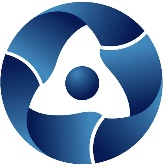 Проект: Цифровая трансформация процесса социальной адаптации безработных граждан на рынке труда
Итоги проекта
Текущее состояние процесса
Время протекания процесса  = 770 минут
Целевое  состояние процесса
Время протекания процесса  = 540 минут
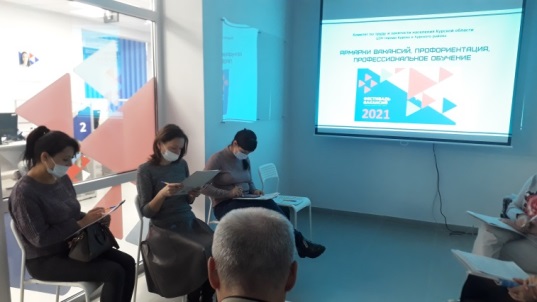 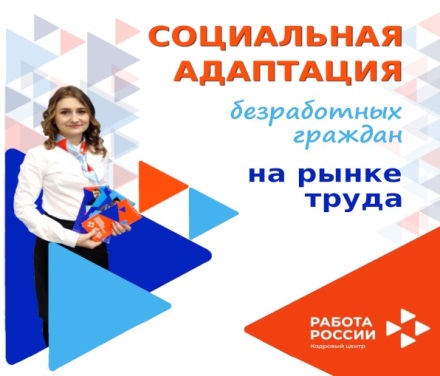 Стало
Было
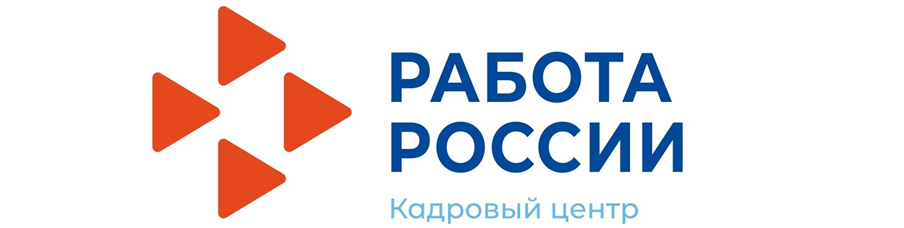